Celui qui tombe – Yoann Bourgeois
Analyse scientifique d’une œuvre d’art
Buts de l’exposé
Déterminer la vitesse, l’accélération centrifuge d’une personne en fonction de sa position sur la plaque
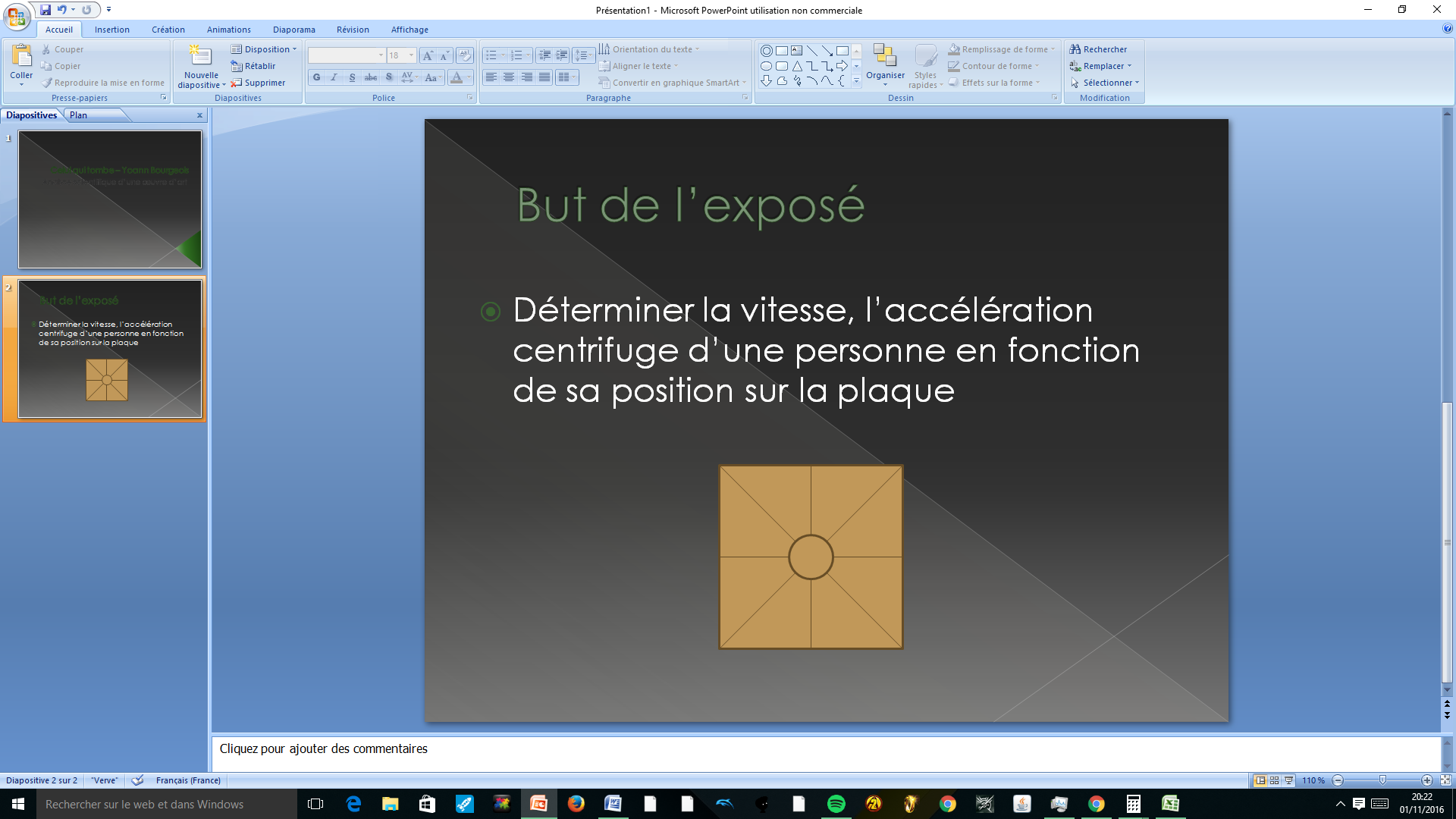 Buts de l’exposé
Déterminer à quel point une personne doit se pencher pour garder son équilibre, selon sa position sur la plaque
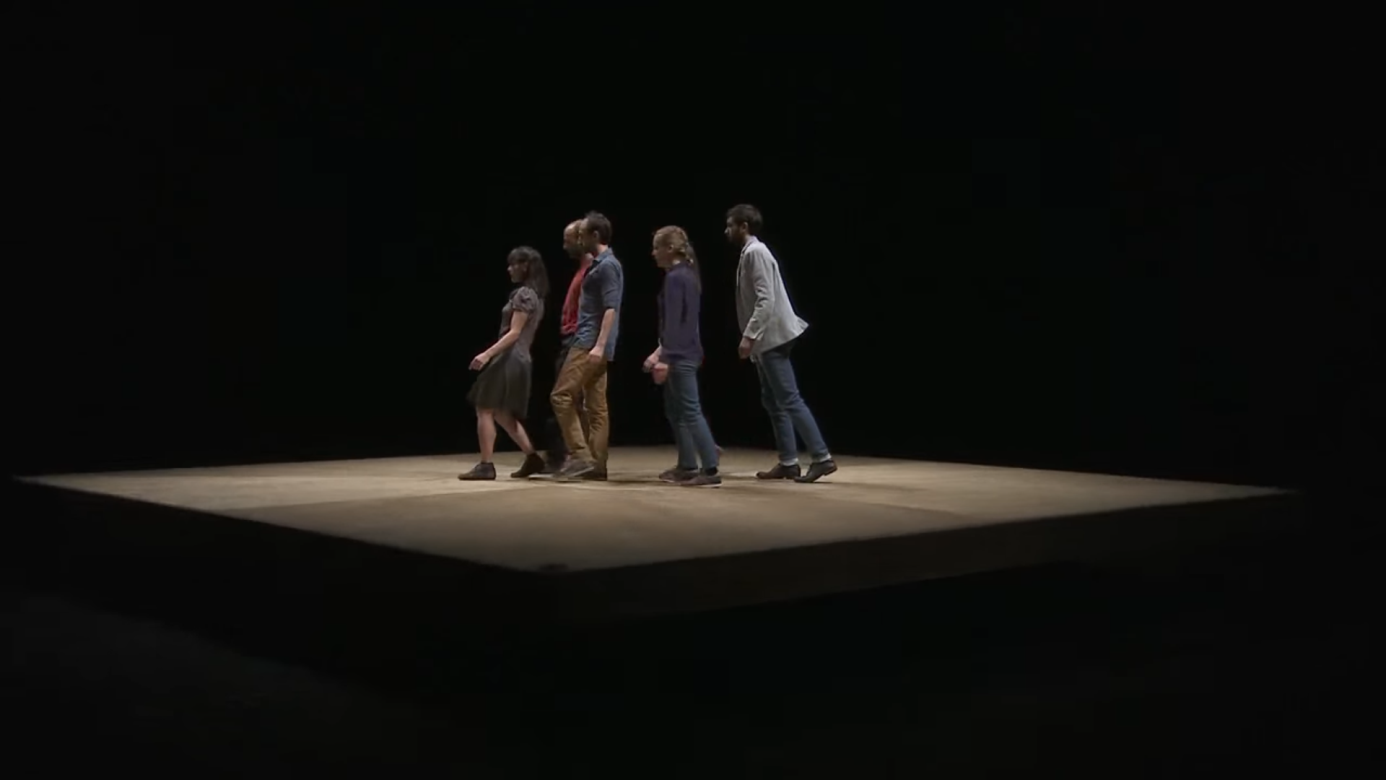 Buts de l’exposé
Déterminer ce à quoi la plaque tournante est équivalente dans le référentiel du danseur
Données
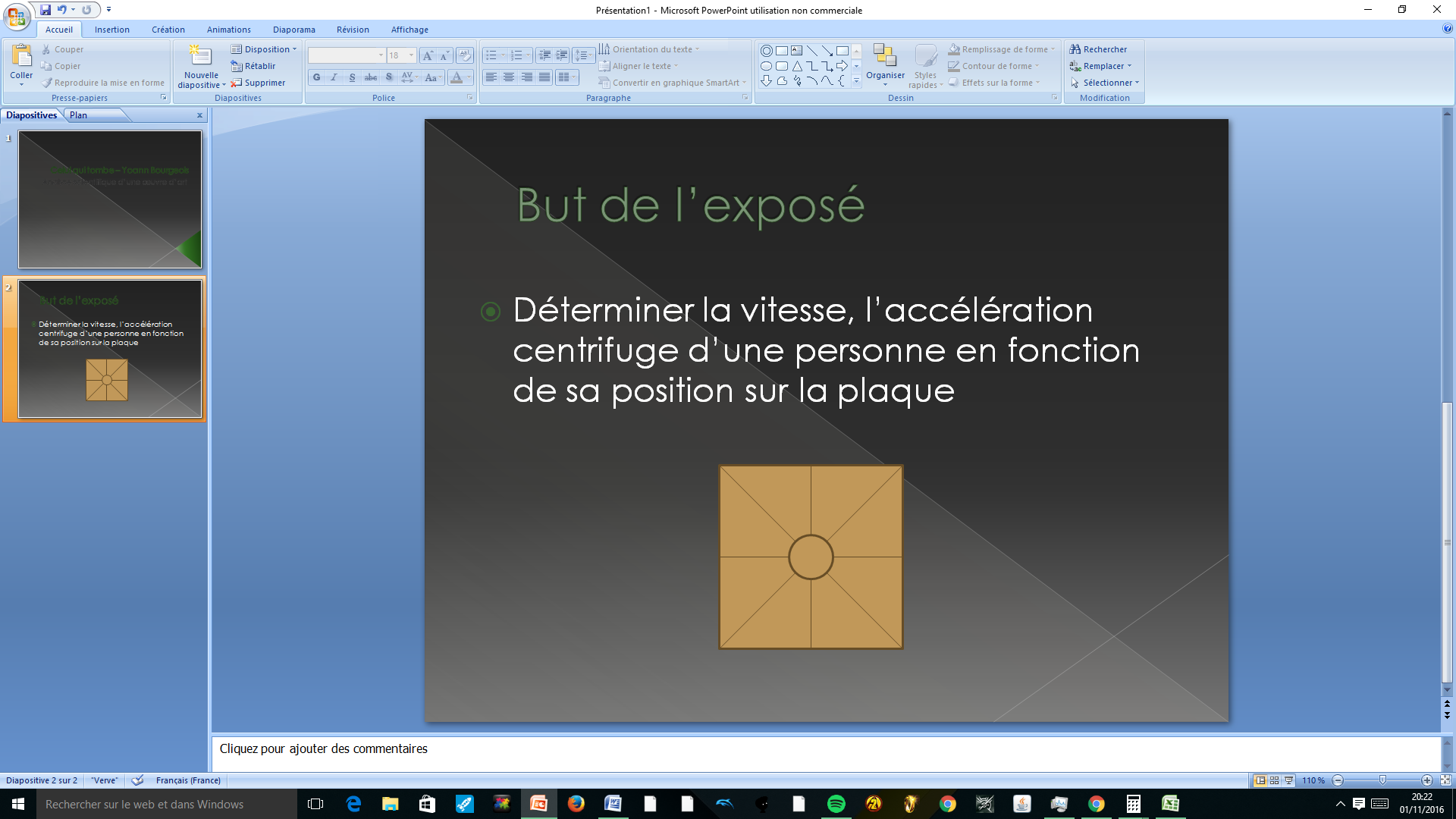 1 tour en 4,8 secondes
0,21 tour/seconde
6 mètres
Géométrie
A
B
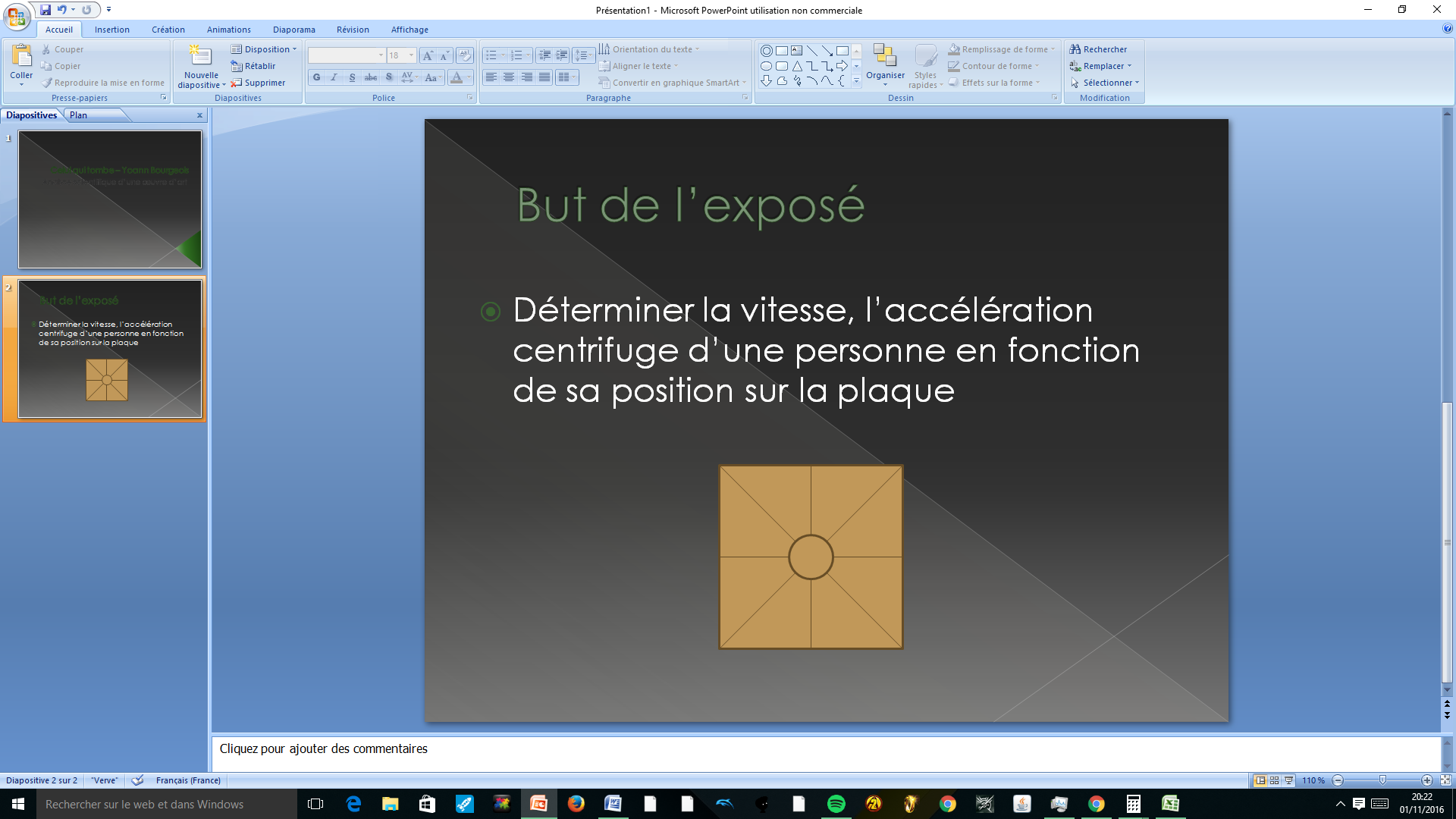 Calculs:

OM=MC=6/2=3 mètres

OC²=OM²+MC²
OC=Racine carrée(9+9)
OC=4,24 mètres
O
4,24
3
C
D
M
3
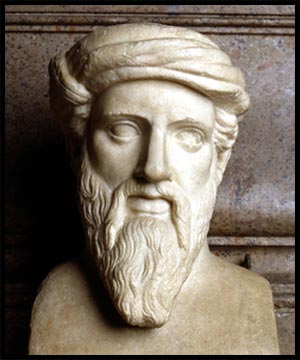 Expression de la vitesse
V(R)=w*R
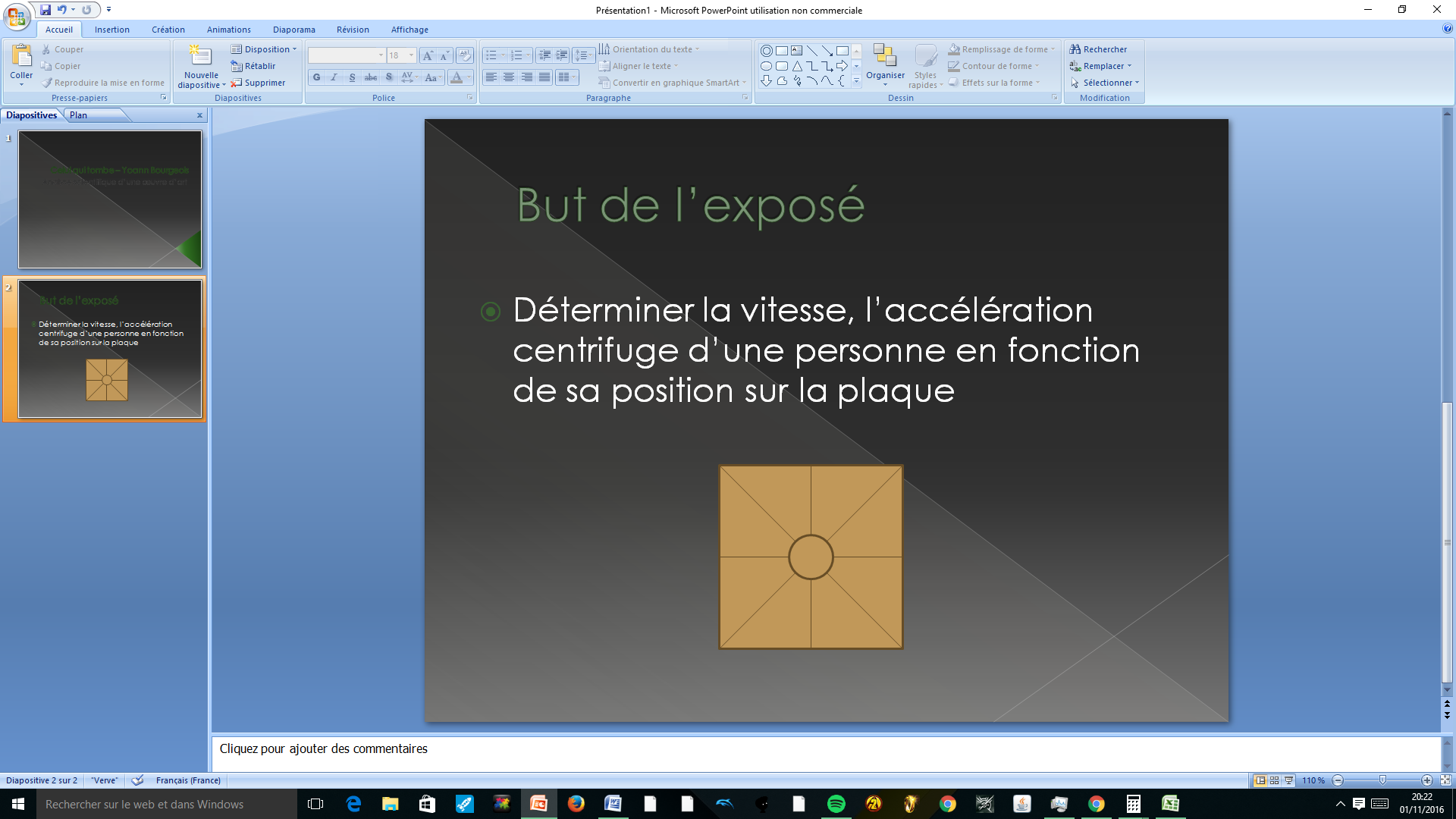 Avec : V(R) la vitesse linéaire en mètres par seconde
            w la vitesse angulaire en radians par seconde
            R la distance au centre de la plateforme en mètres
w=0,21 tour/s
w=1,32 radians/s
O
V(R)=1,32*R
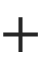 Vmax=6,60m/s
R
Y=1,32*x
Expression de l’accélération centrifuge
Ac(R)=V(R)²/R
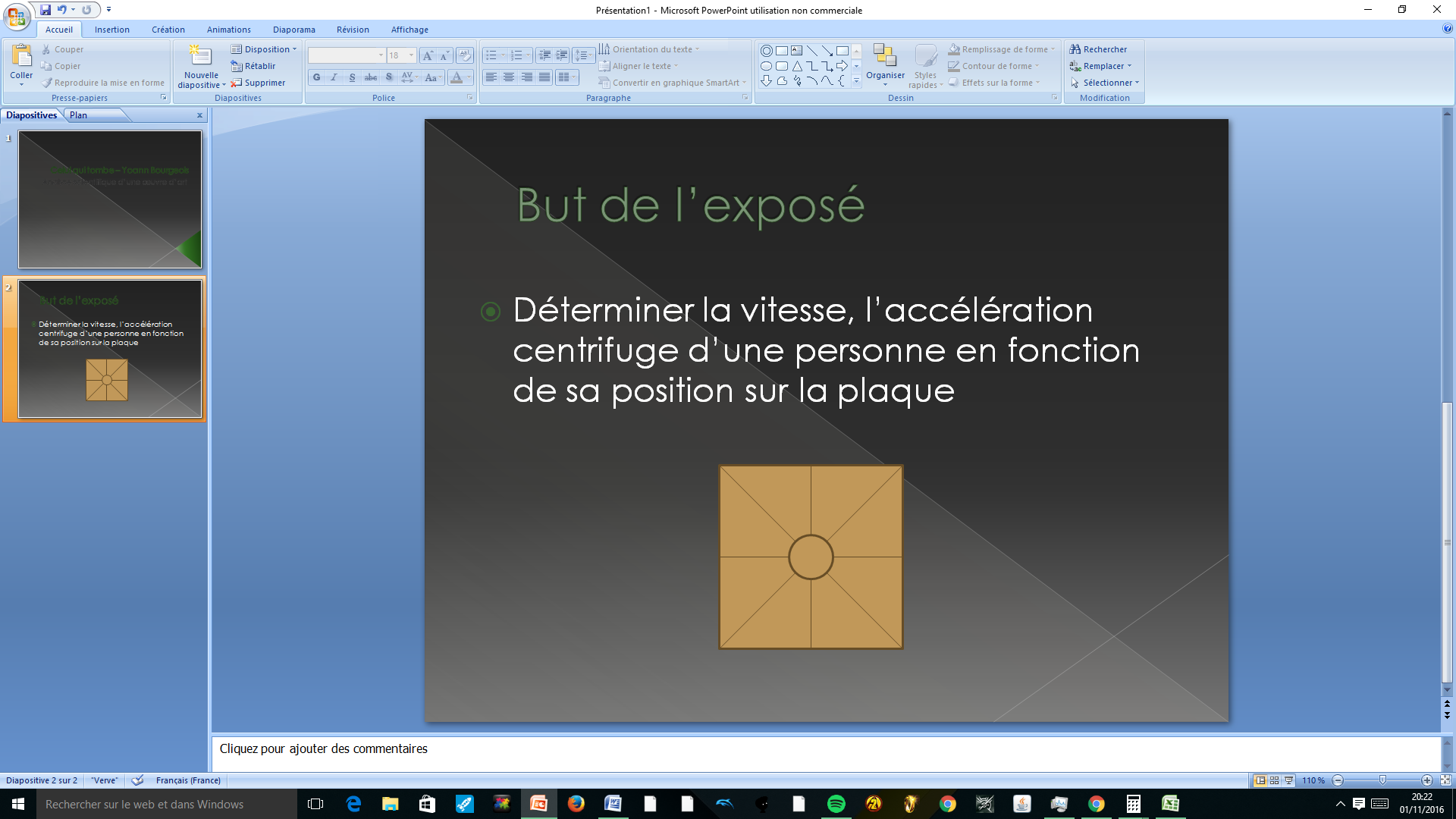 Avec : Ac(R) l’accélération centrifuge en mètres par seconde²
            V(R) la vitesse linéaire en mètres par seconde
            R la distance au centre de la plateforme en mètres
V(R)=1,32*R
Ac(R)=(1,32*R)²/R Ac(R)=1,74*R²/R
Ac(R)=1,74*R
O
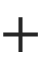 Acmax=7,38m/s²
Acmax=0,75g
R
Y=1,74*x
Détermination de la penchitude d’une personne
Détermination de la penchitude d’une personne
Ac
||Ac|| = 1,74*R
a(R)
g
||g|| = 9,81
Détermination de la penchitude d’une personne
Expression de a en fonction de R

Tan(a)=côté opposé/côté adjacent
a(R)=arctan(1,74*R/9,81)
a(R)
9,81
1,74*R
amax=36,9 degrés
Détermination de la « colline relative »
Pente(R)= -(1,47/9,81)*R
              =-0,15*R
Détermination de la colline relative
f(R) (mètres)
Cf
0
R(mètres)
Pente(R)=-0,15*R 
	  =f’(R)
f(R)= -(0.15*R²)/2=-0.075*R²
Détermination de la « colline relative »
Conclusion et pistes de réflexion
Expression de la prise de poids par la personne en fonction de sa position sur la plaque
 Etude des effets de la force de Coriolis dans les mouvements des danseurs sur la plaque en rotation